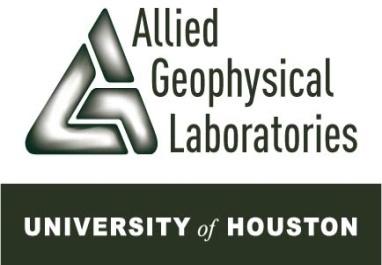 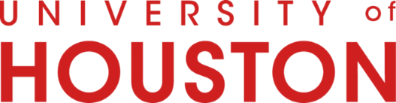 Fluid substitution effects on seismic anisotropy
Long Huang, Robert Stewart, Samik Sil, and Nikolay Dyaur
Houston
April 2nd, 2014
1
Outline
Motivation
     Natural fractures and anisotropy, fluid effects

Theory and methods
     Anisotropic Gassmann’s equations, parameterize,
     recast Gassmann’s equations

Discussions
     P- & S-wave moduli and velocities, Thomsen’s parameters, 
     azimuthal amplitude variation

Conclusions
2
Fractures
The deformation in carbonates rocks
Beautiful fractured Atoka Sandstone at Natural Dam.
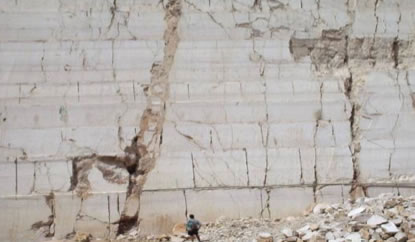 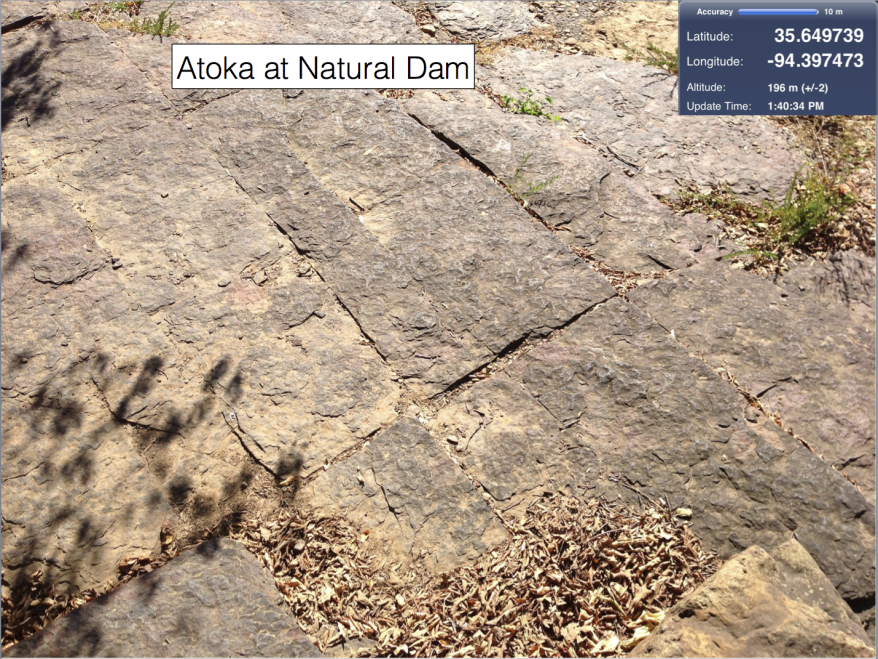 X
X
(http://www.rechproject.com/related-project.html)
(Liner, 2013)
Y
Y
Z
Z
Orthorhombic
HTI
(Huang et al., 2013)
How to characterize these fractured rocks?
How would fluid influence their physical properties?
How about seismic anisotropy with different fluids?
3
Theory
X
Y
Z
Fluid term
Fluid term
Dry term
Dry term
(Gassmann, 1951)
(Gassmann, 1951)
(Schoenberg, 1980; Schoenberg and Sayers, 1995;
Bukulin et al., 2000)
4
The complete recipe
5
Gas to brine substitution: S-waves
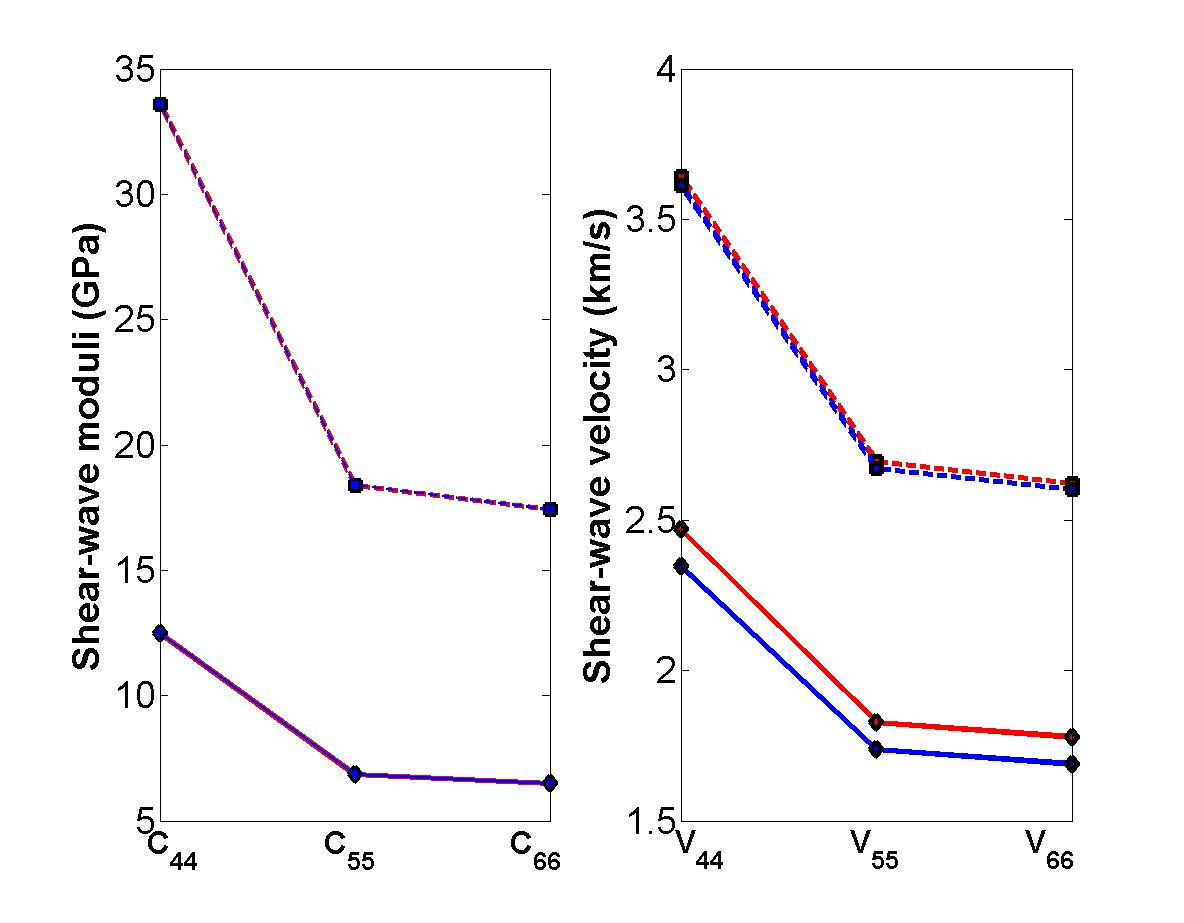 Φ=5%
Φ=25%
Φ=5%
Red is for gas
Blue is for brine
Φ=5%
Φ=25%
Φ=25%
Shear-wave moduli are independent of fluid type
Shear-wave velocities depend on fluid type due to density change
6
Gas to brine substitution: P-wave
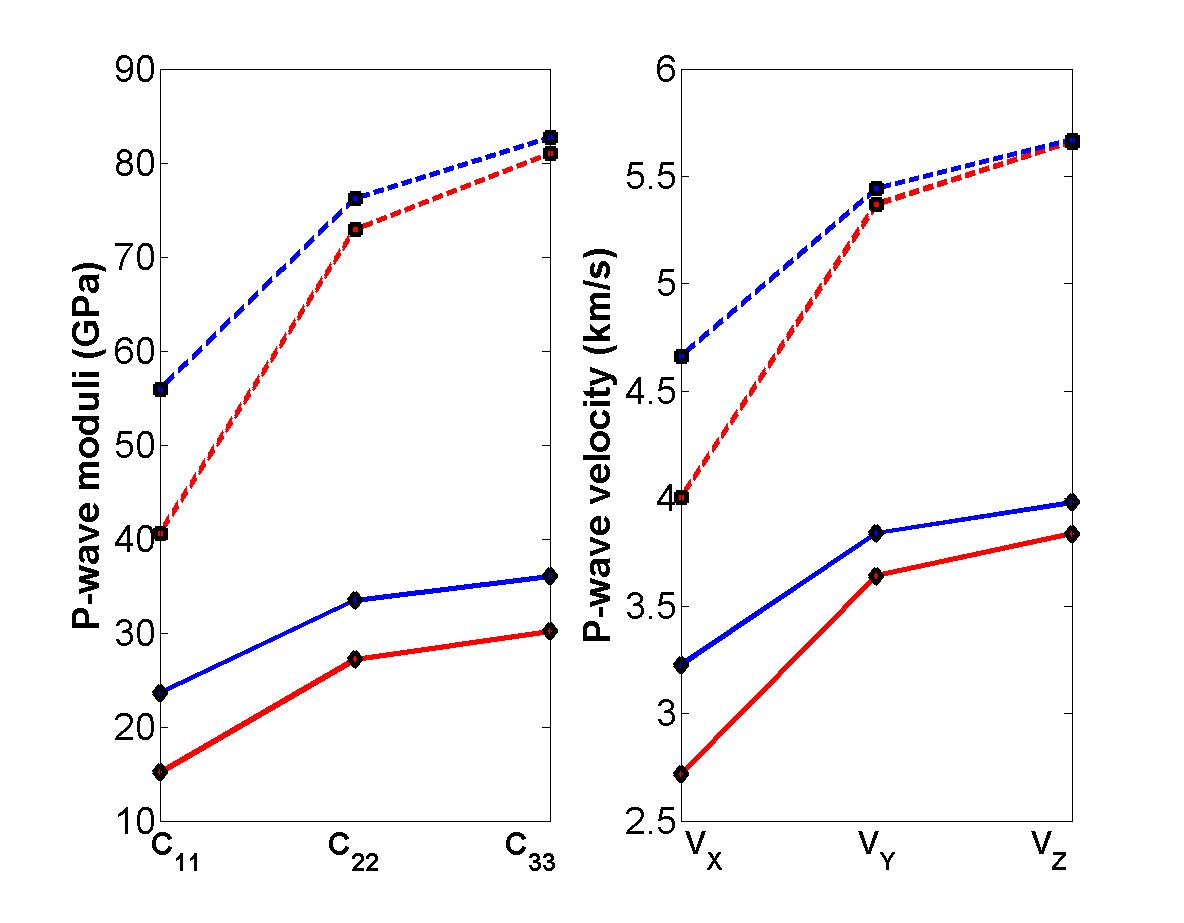 Φ=5%
brine
brine
Φ=5%
Φ=5%
Φ=25%
gas
gas
Φ=5%
Red is for gas
Blue is for brine
X
Y
brine
Z
Φ=25%
brine
Φ=25%
gas
gas
Φ=25%
Fluid substitution effects on P-wave are anisotropic
P-wave moduli of high-porosity sands are more sensitive to fluids
Vertical P-wave velocity of low-porosity sands is constant with fluids
7
Gas to brine substitution: Thomsen’s parameters
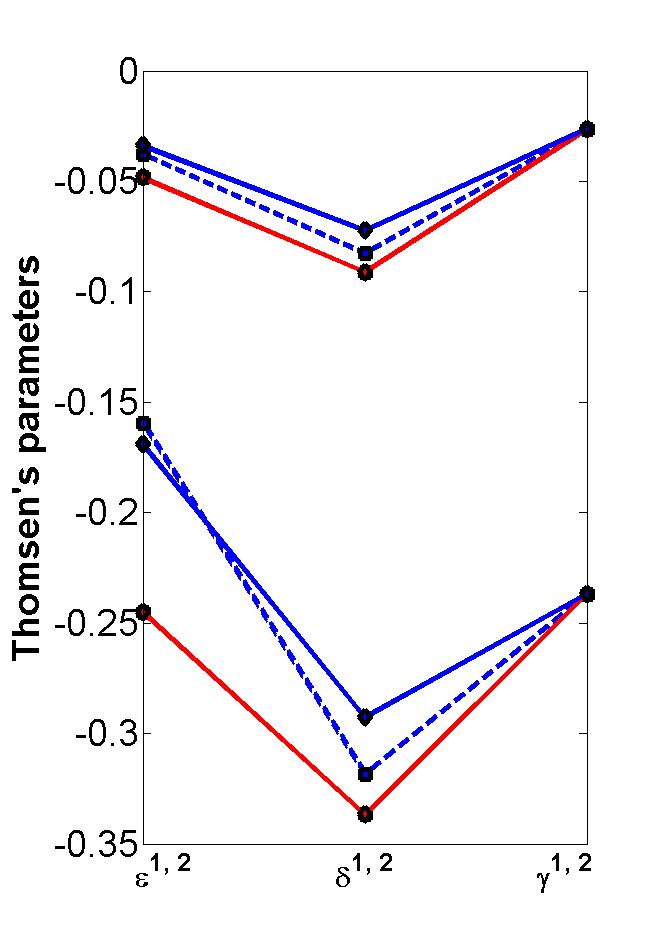 Φ=5%
(1)
brine
Φ=25%
gas
Red is for gas
Blue is for brine
YZ plane
XZ plane
brine
(Bakulin et al., 2000)
X
X
(2)
Y
Y
gas
Z
Z
Shear-wave splitting (γ) is independent on fluids
Both ε and δ are sensitive to fluids
8
Gas to brine substitution: AVAZ
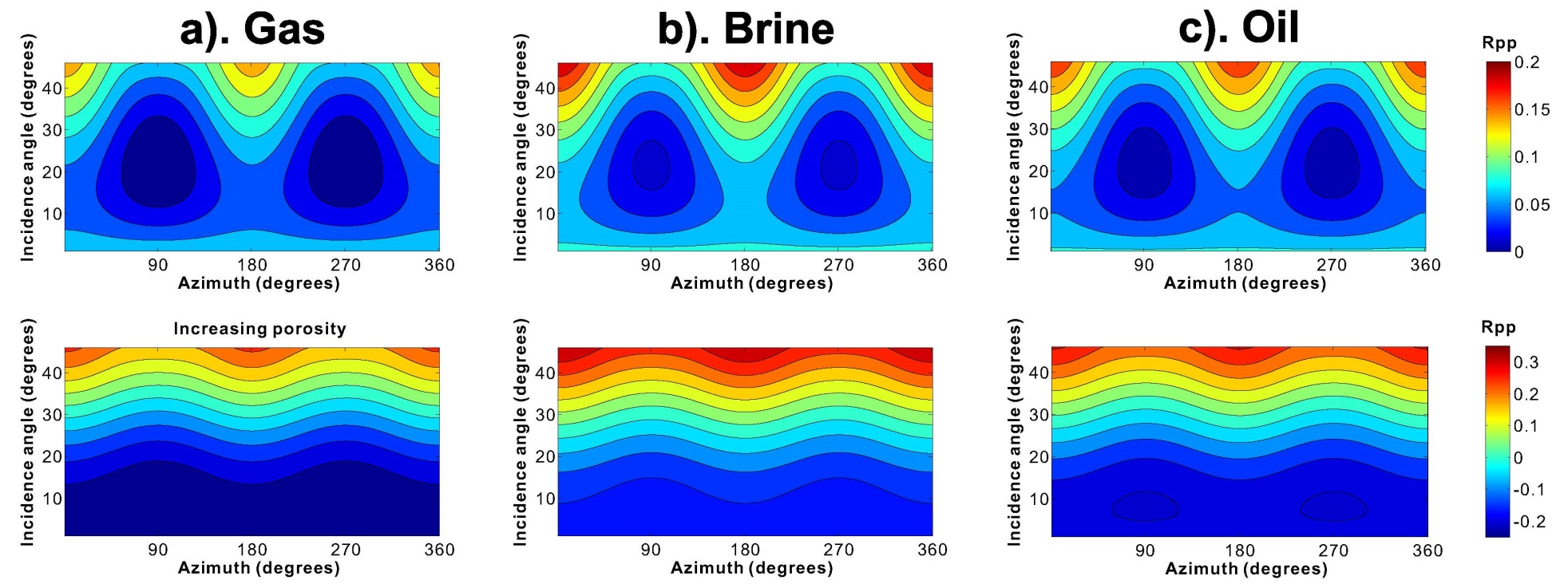 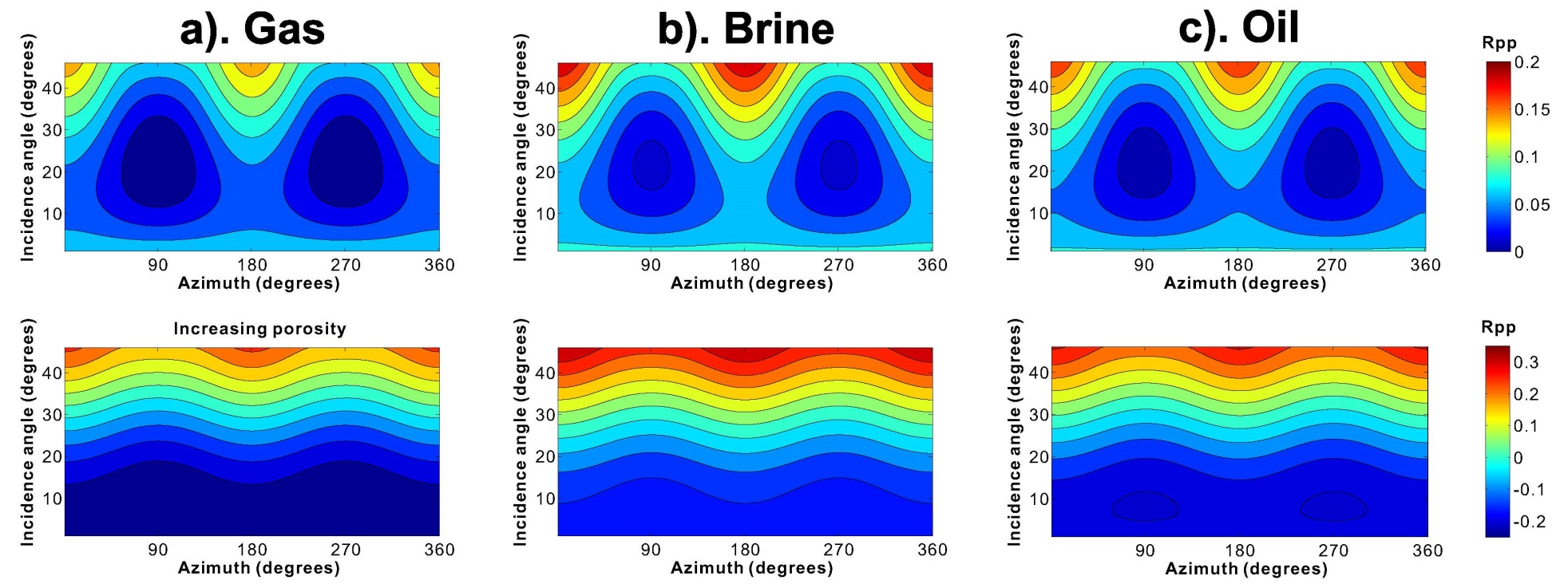 P-wave reflectivity
Y (90°)
(180°)
X (0°)
Shale
Sandstone
(Azimuth versus incidence angle)
(Rpp calculated from Václav Vavryčuk  and Ivan Pšenčík, 1998)
High-porosity: gas sands have more azimuthal amplitude variations
Low-porosity: wet sands have more azimuthal amplitude variations
9
Future work: experiments with 3D printed models
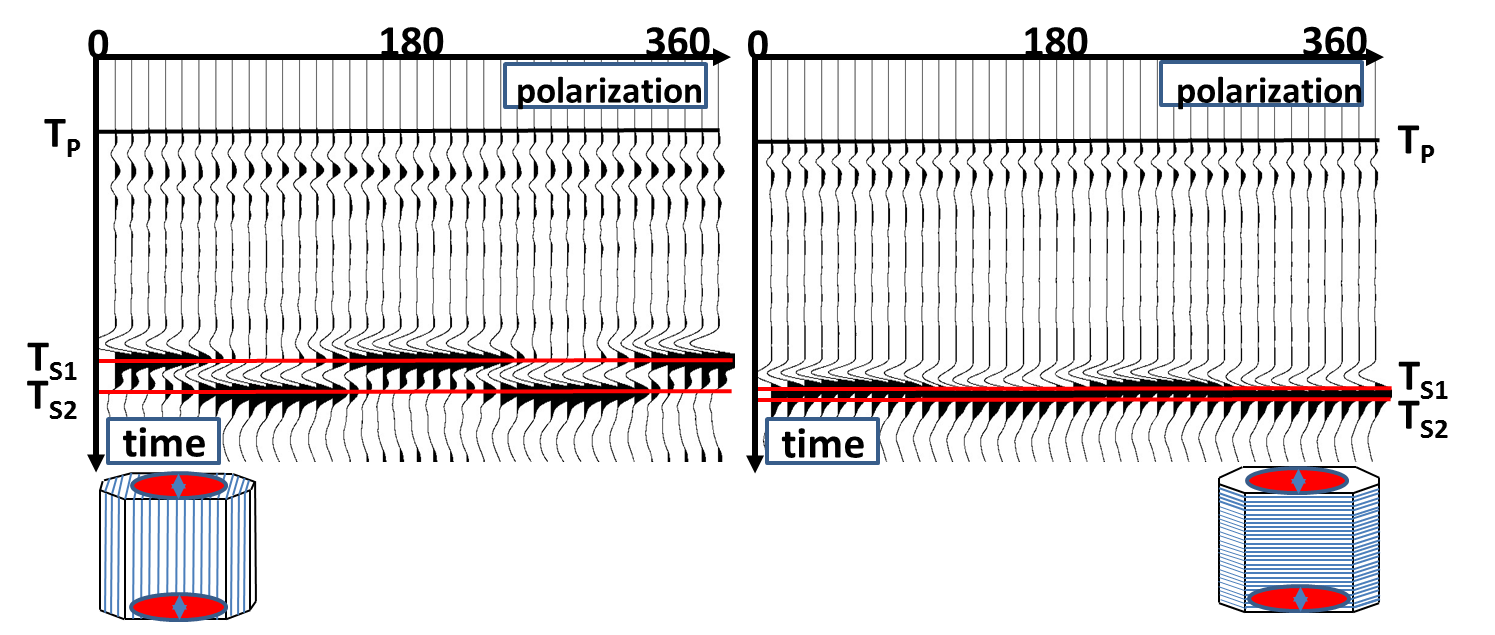 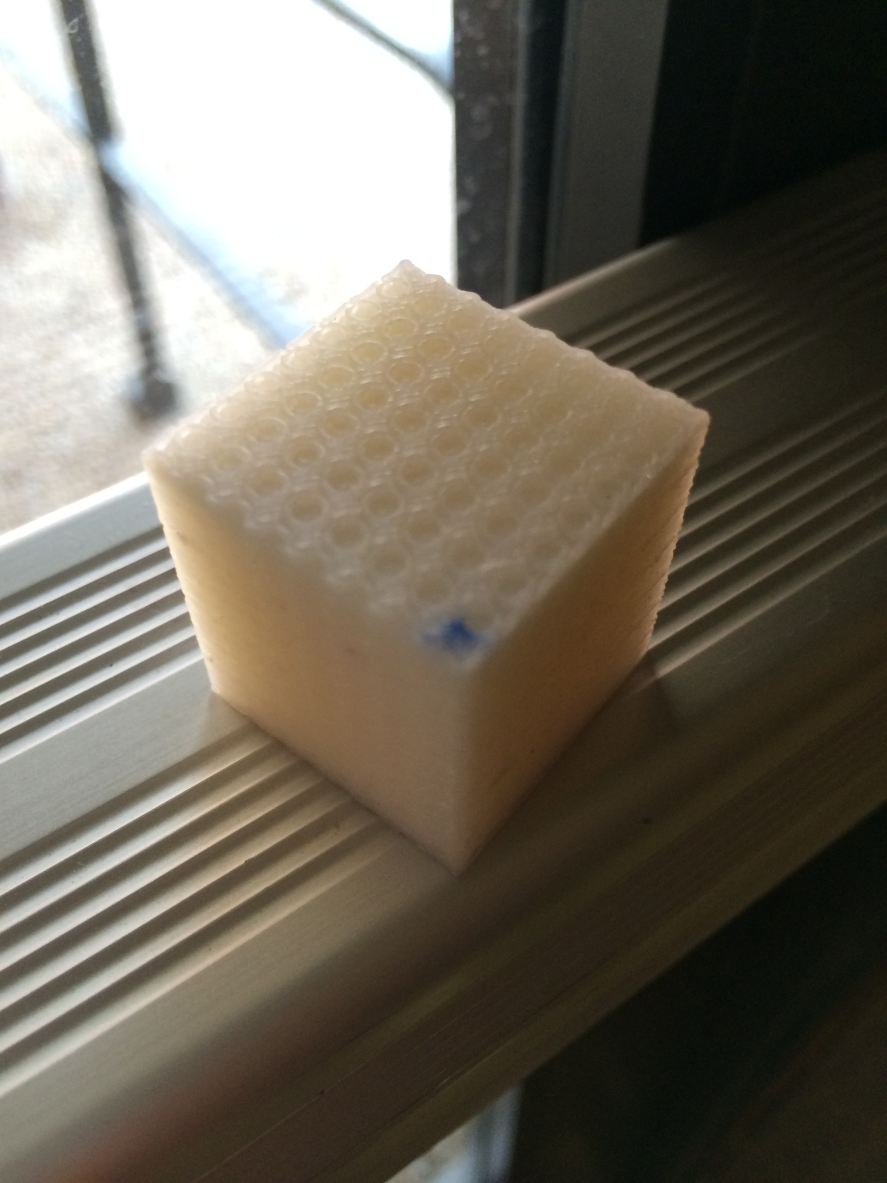 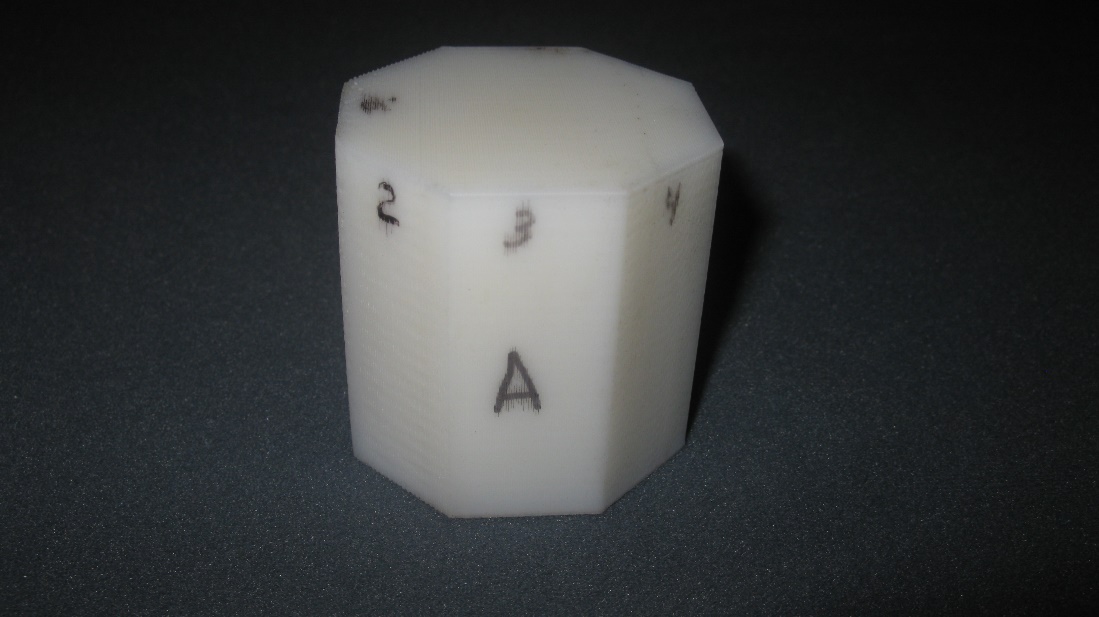 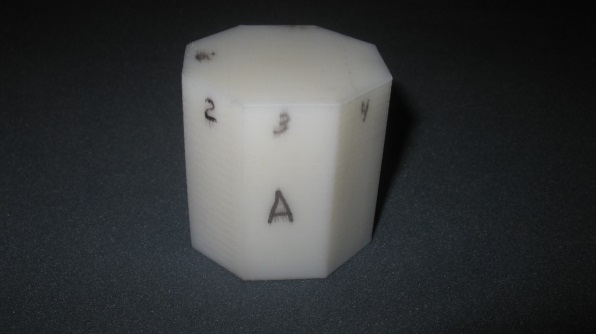 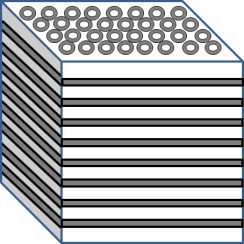 3D printed cube with penny-shaped cracks.
Shear-wave splitting in both directions implies it’s slightly orthorhombic material.
(Huang et al., 2013)
10
Conclusions
Extended Gassmann’s equations for an orthorhombic medium

Shear rigidity and splitting are independent on fluid type, but not shear-wave velocity

Fluid substitution effects are anisotropic

Vertical P-wave velocity of low-porosity sands is constant with fluids

High-porosity gas sands or low-porosity wet sands, have more azimuthal amplitude variations
11
Acknowledgement
Allied Geophysical Laboratories, UH

Dr. Robert Sheriff and SEG Foundation

UH adjunct and research professors:
   Dr. Leon Thomsen and Dr. Colin Sayers
12
Thank you!
Questions?
13